НАШ ТЕПЛЫЙ ДОМ
Выполнила ученица 3 класса 
МОУ  Кладовицкой ООШ  
Ростовского района  Ярославской области
Гроздилова Зарина,  
Руководитель проекта учитель  Силина А.В.
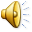 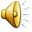 Советы по энергосбережению:
Стирайте при полной загрузке барабана. Так, оказывается, энергии и воды расходуется меньше
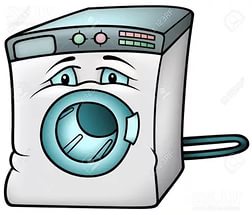 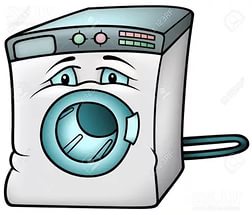 А если набить барабан до отказа, вообще воды не понадобится?!
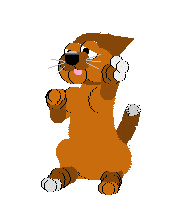 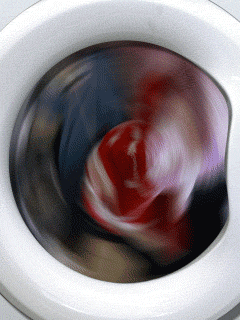 Не оставляйте компьютер включенным на ночь. При просмотре фильма вечером поставьте настройку «Выключение по завершении фильма»
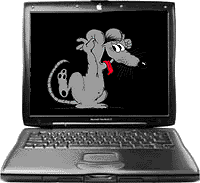 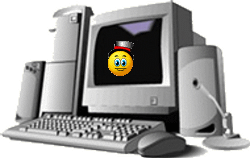 Приобретайте чайник со встроенным свистком. Это позволит Вам сберечь газ или электроэнергию
Не наливайте полный чайник воды, если Вам надо вскипятить одну кружку
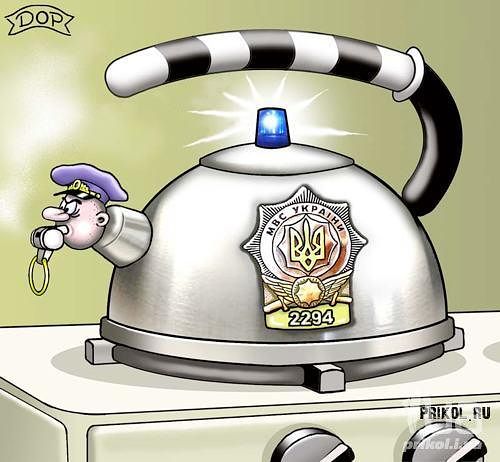 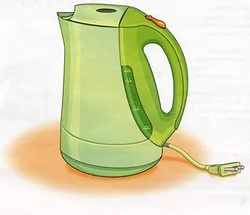 Не оставляйте телевизор в режиме СТЕПВЭЙ. Ждущий режим также потребляет электрическую энергию. За год это приблизительно 54 кВт/часа
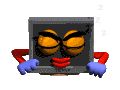 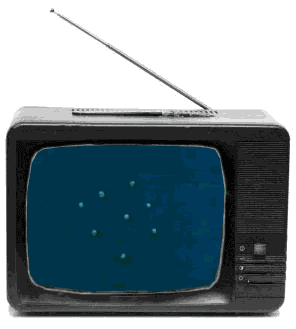 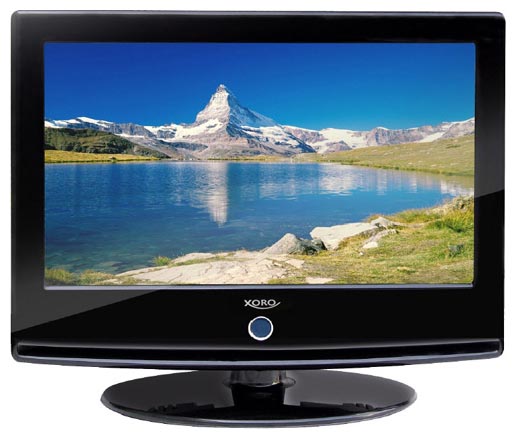 На 17 часов оставить гореть лампу 60 Вт;

12 часов смотреть цветной телевизор;

110 часов бриться электробритвой;

Нагреть на 6 градусов полную ванну воды;

Принять 5-минутный душ;

50 часов слушать радио;

2 часа пылесосить.
Меньше тратишь киловатты – 
сохранишь свою зарплату!
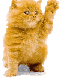 И одна кошачья сила пригодится!!!
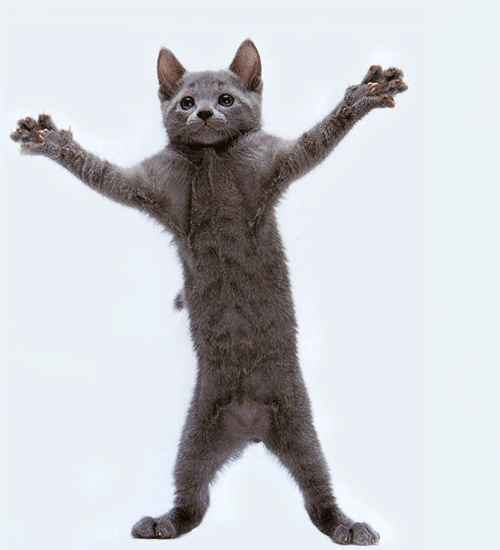 Каждый из нас может и должен  вносить свой вклад в защиту окружающей среды путем экономного и щадящего использования электроэнергии. Получить МАКСИМУМ  комфорта при МИНИМУМЕ  затрат поможет  ЭНЕРГОСБЕРЕЖЕНИЕ, доступное КАЖДОМУ
РЕСУРСЫ:
https://muzofond.com/search/%D1%8D%D0%BD%D0%B5%D1%80%D0%B3%D0%BE%D1%81%D0%B1%D0%B5%D1%80%D0%B5%D0%B6%D0%B5%D0%BD%D0%B8%D0%B5
https://yandex.ru/images/search?text=%D0%BA%D0%B0%D1%80%D1%82%D0%B8%D0%BD%D0%BA%D0%B8&stype=image&lr=16&noreask=1&parent-reqid=1486726461430648-898832158627750150707700-man1-3977&source=wiz
https://yandex.ru/images/
СПАСИБО ЗА ВНИМАНИЕ!